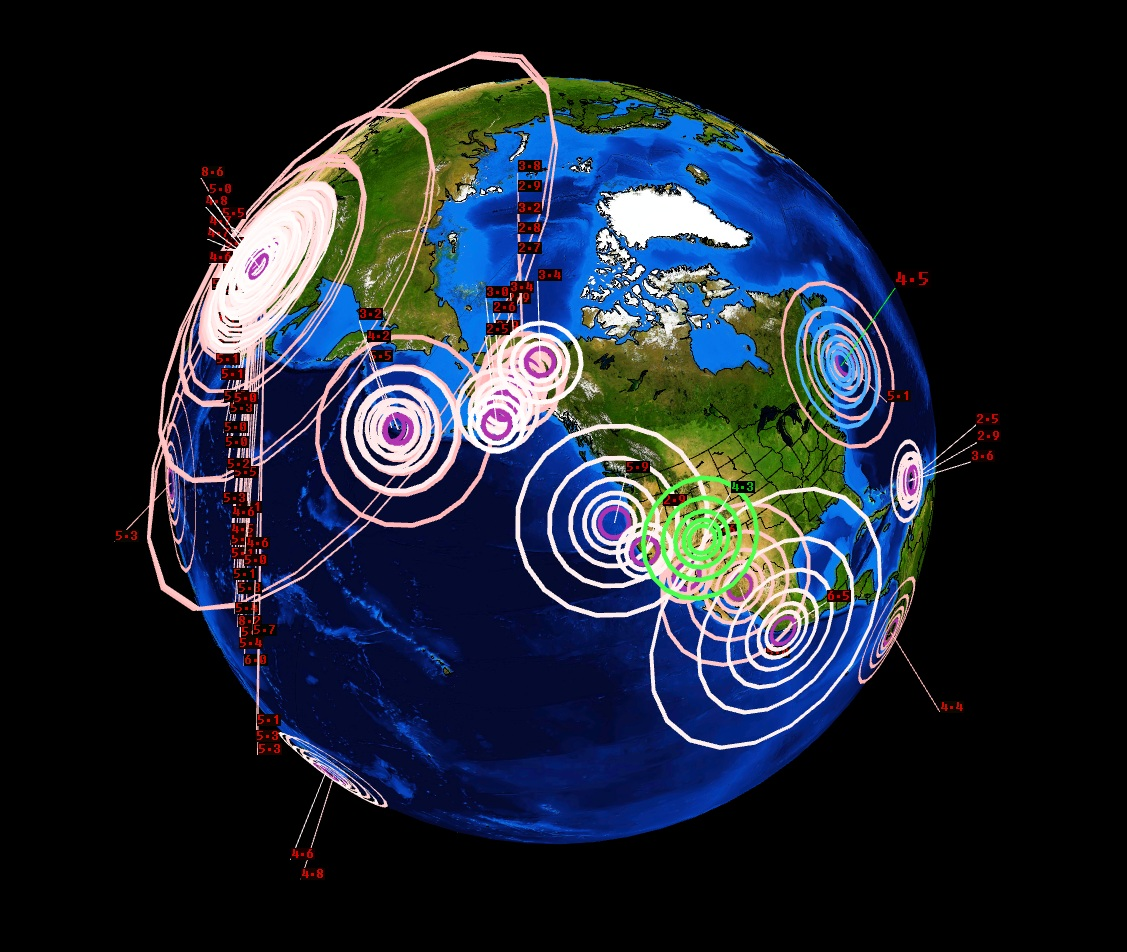 Tectonics in the USA
LO: Explain the threat posed by plate tectonics in the USA
How do plate tectonics impact the United States of America?
Objectives
What: Learning about where earthquake and volcano activity occurs in the USA and why it occurs in these areas.
Why: So that we can understand the pattern of risk for tectonic hazards in the USA.
How: Exploring tectonic patterns through discussion, mapping, creating diagrams.
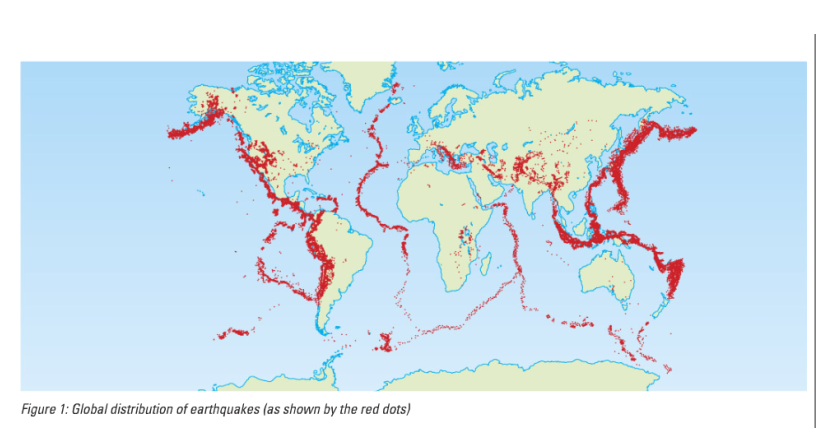 Global distribution 
of tectonic activity
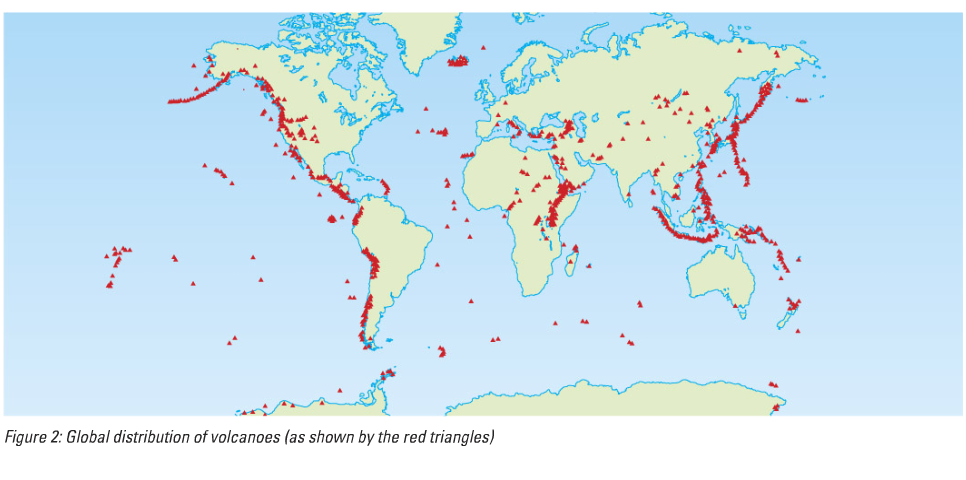 Where do earthquakes and volcanoes occur?
Why do they occur in these locations?
Global Tectonic Plates
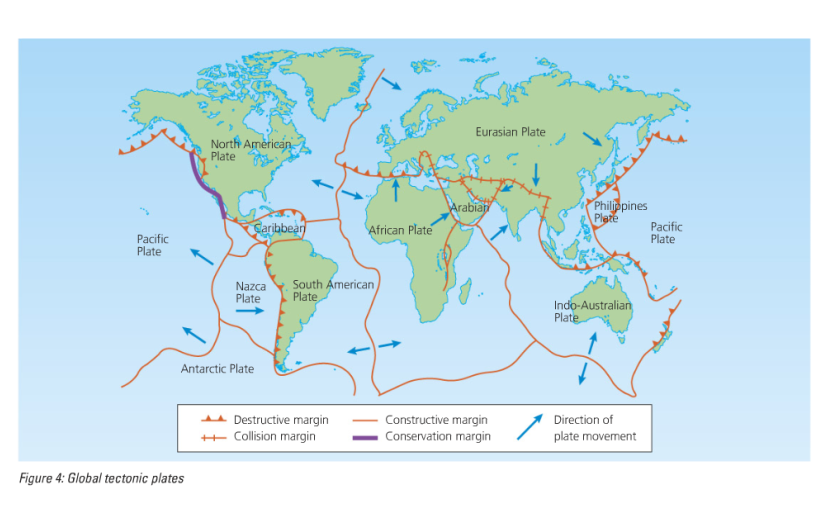 What are the patterns in the USA?
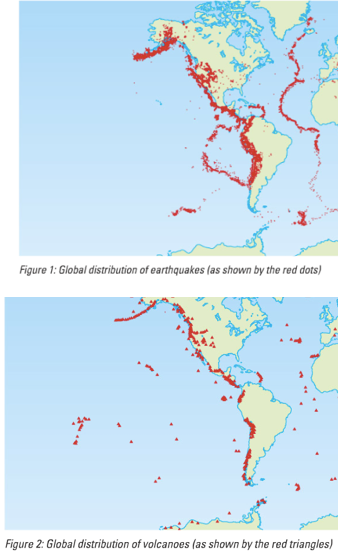 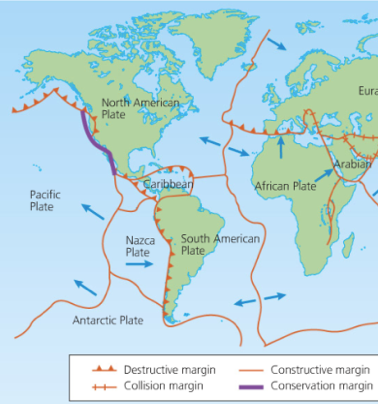 Where do earthquakes happen?
http://earthquake.usgs.gov/earthquakes/
Earthquakes in the USA
Earthquake Risk USA
Earthquake Risk USA
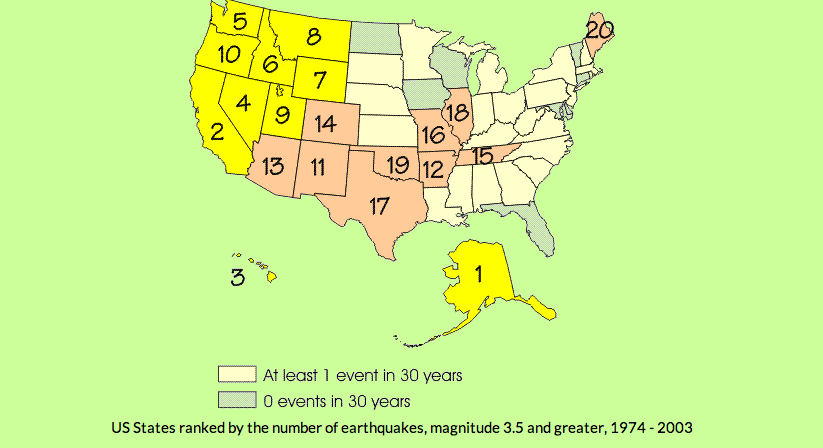 Earthquake Risk USA
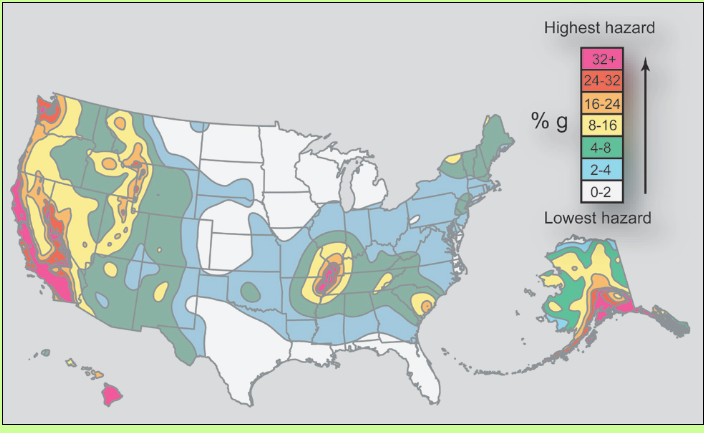 World Volcano Risk
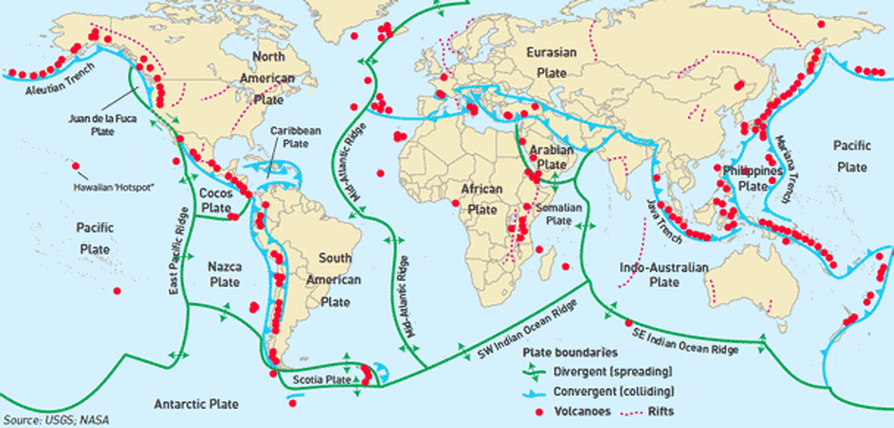 Volcano Risk USA
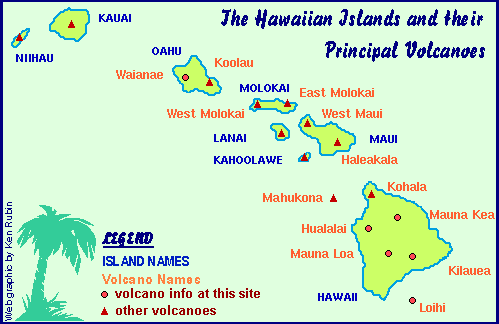 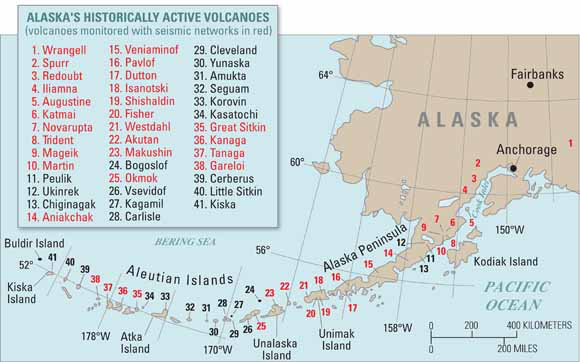 Super volcanoes!
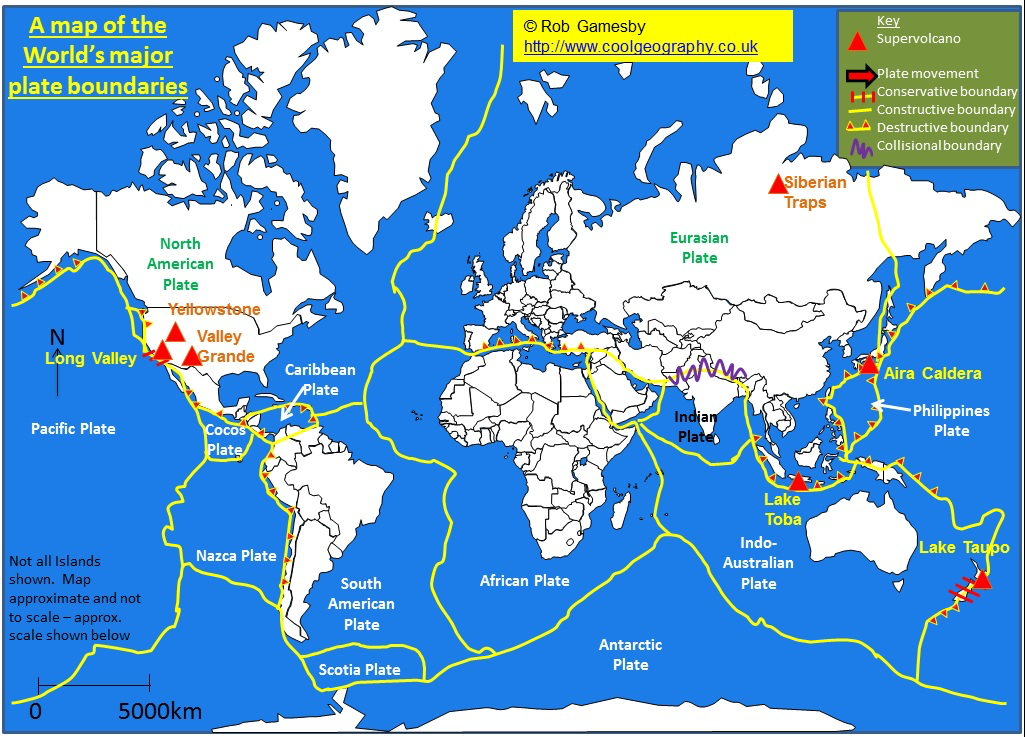